职教高考新实践基础篇
政治
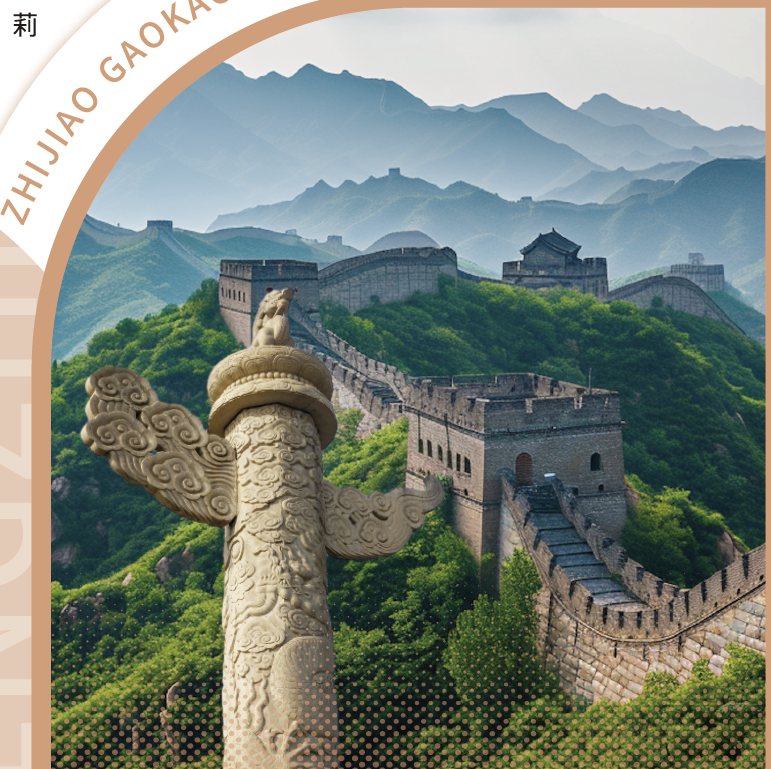 主   编   李  娟  
           杨  莉  
           戴忠慧
目录 CONTENTS
01
分析解读
02
知识导图
03
知识梳理
04
典例分析
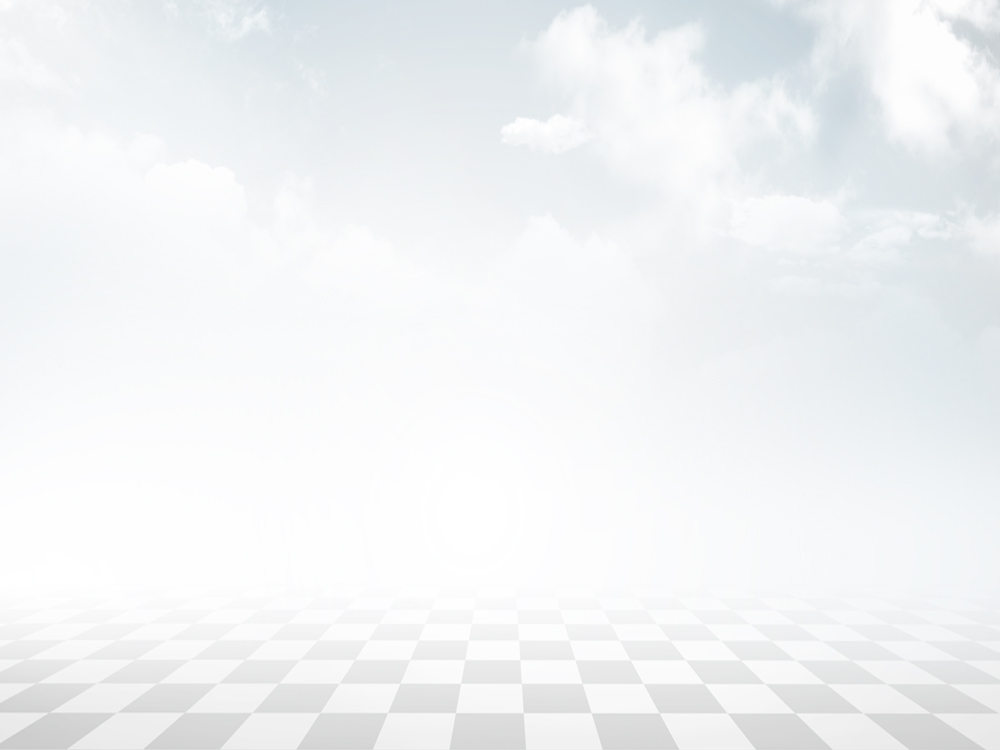 第三单元
践行职业道德
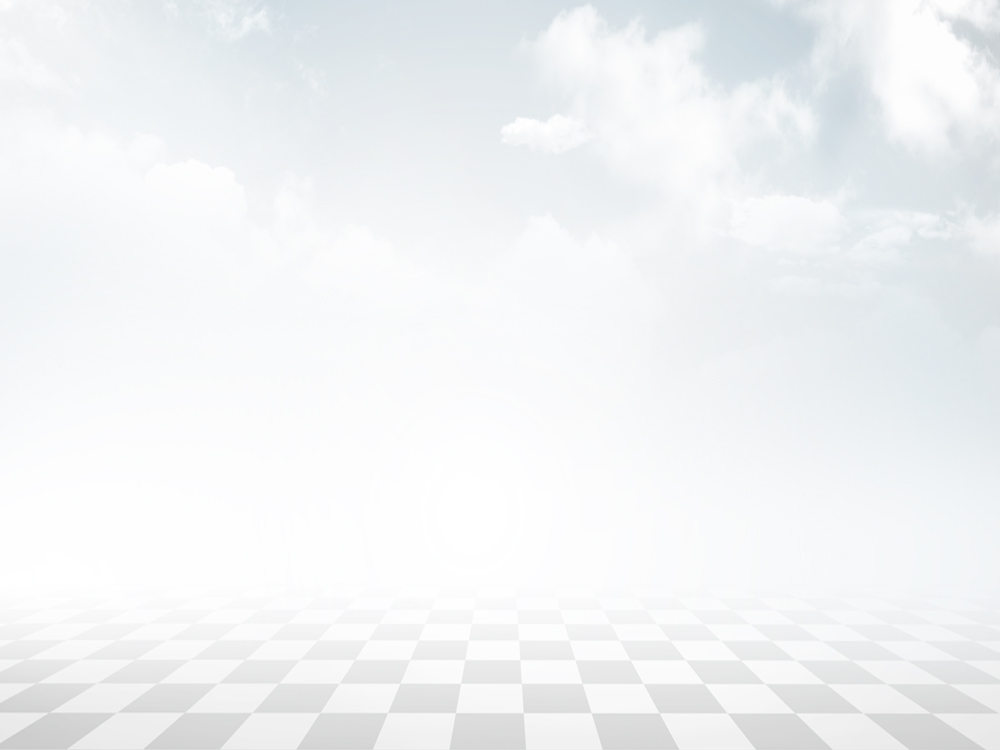 第4课
在工作中做合格建设者
本课要求学生理解职业道德规范的主要内容：爱岗敬业、诚实守信、办事公道、热情服务、奉献社会。增强职业道德意识，积极参加职业道德实践。重视实训实习，体验职业生活，努力在工作中做合格建设者。
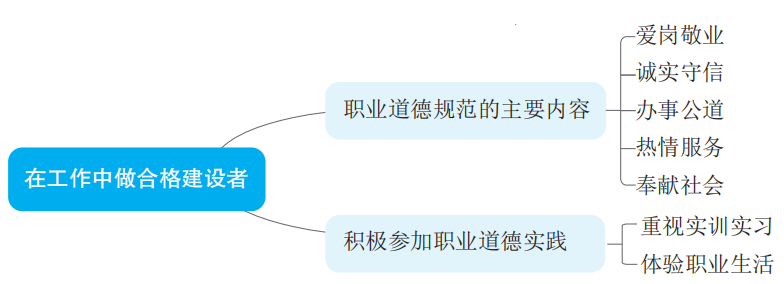 一、职业道德规范的主要内容
（一）爱岗敬业
1. 爱岗敬业的基本内涵是什么？
爱岗敬业，是从业人员热爱自己的岗位，恪尽职守做好本职工作的一种态度和精神；是对各行各业从业人员的基本要求，是职业道德的基础和核心。
2. 爱岗敬业有什么样的重要意义？
只有爱岗敬业，才能做到恪尽职守、认真负责地做好本职工作，进而精益求精、勇于创造，取得更大的成绩；只有爱岗敬业，才能提高工作效率，营造奋发向上的氛围，形成良好的社会风气，推动社会全面进步。
3. 爱岗敬业有哪些实践要求？
爱岗敬业集中体现为乐业、勤业、精业。
乐业：要培养职业的责任感和使命感，珍视职业，尊重职业，快乐工作，实现自身价值。
勤业：要忠于职守，认真负责，刻苦勤奋。
精业：要精益求精，不断创新，追求卓越，争创一流。
（二）诚实守信
1. 诚实守信的基本内涵是什么？
诚实守信，是从业人员在职业活动中真诚待人、言行一致、信守承诺的态度和行为。其中，诚实指忠诚老实、表里如一、言行一致、实事求是；守信指信守诺言，重信誉讲信用，忠实地履行自己应当承担的责任和义务。
2. 诚实守信有什么样的重要意义？
人无信不立，业无信不兴。诚实守信是从业人员做好工作的必要条件，也是企事业的立业之本、兴业之基。
3. 诚实守信有哪些实践要求？
诚实守信，要求从业人员在职业活动中诚实劳动、合法经营、讲求信誉。要以诚实的态度、实干的精神、勤勉的作风踏实工作；要信守约定、履行合同，不弄虚作假、欺诈蒙骗，自觉维护个人信誉和集体荣誉。
（三）办事公道
1. 办事公道的基本内涵是什么？
办事公道，要求从业人员在职业活动中，以法律法规、政策规章、纪律、道德要求作为基本准则，不损公肥私、不以权谋私、不假公济私，公正、平等地履职尽责。
2. 办事公道有什么样的重要意义？
办事公道是从业人员必备的职业素质，有助于塑造良好的企事业形象，有助于促进形成公平公正的社会风气。
3. 办事公道有哪些实践要求？
做到办事公道，要秉持公心，客观公正，公私分明，以公平的态度对待他人。要按章办事，用制度规范约束行为，无论亲疏远近，都一视同仁。
（四）热情服务
1. 热情服务的基本内涵是什么？
热情服务，要求从业人员在职业活动中善于从服务对象的角度考虑问题，尽可能提供优质服务。
2. 热情服务有什么样的重要意义？
每个人在提供服务的同时，也享受着他人提供的服务。社会生活中，人人需要服务，人人要有服务精神。只有我为人人，人人为我，才能营造相互服务、文明友好的社会氛围。
3. 热情服务有哪些实践要求？
在工作中做到热情服务，就要深刻理解职业意义，认识工作的本质就是为人民服务，增强服务的意识；要提高服务技能，想服务对象之所想，急服务对象之所急，诚心诚意办实事，尽心尽力解难题。
（五）奉献社会
1. 奉献社会的基本内涵是什么？
奉献社会，是从业人员在工作岗位上全心全意为社会作贡献、为人民谋福祉的表现，是爱岗敬业、诚实守信、办事公道、热情服务的升华，是职业道德的最高境界。
2. 奉献社会有什么样的重要意义？
在职业活动中，奉献社会将个人价值和社会价值有机统一起来，不仅能体悟工作与人生的意义，让从业人员感受到职业的价值、奉献的快乐，也有助于营造互助、友爱、安定、和谐的社会氛围，增强社会凝聚力，促进社会进步。
3. 奉献社会有哪些实践要求？
做到奉献社会，要立足岗位，兢兢业业，勤勤恳恳，务实高效，不断钻研，恪尽职守，甘于奉献；吃苦在前，享受在后，不计得失，乐于奉献；要正确认识和处理国家、集体和个人利益的关系，坚持个人利益服从集体利益、局部利益服从整体利益、当前利益服从长远利益。
二、积极参加职业道德实践
（一）重视实训实习
1. 实训实习有何重要意义？
实训实习是职业学校教育教学的重要组成部分，是我们走上工作岗位前较为系统的岗位实践，是学习职业技能、践行职业道德规范的宝贵机会，是提升职业道德素质的重要手段。
2. 实训实习的具体要求是什么？
在参加实训实习时，要按照岗位要求，履行岗位责任，将职业道德规范落实到具体岗位上。要树立职业情怀，承担职业使命，把职业追求和岗位要求内化为内心信念。要立足岗位学、向师傅学、向同行学，学技术、学操作，学爱岗敬业、精益求精的精神，为将来走上工作岗位做好全面充分的准备。
（二）体验职业生活
1. 我们可以通过哪些主要途径来体验职业生活？
良好的职业道德靠日积月累不断养成。要通实训实习、勤工助学等多种途径体验职业生活，养成良好的职业习惯和优良的职业作风，为顺利走上工作岗位积累实践经验。
2. 体验职业生活的具体要求是什么？
职业实践与从业人员的个人生活密不可分。我们应该将职业道德和社会公德、家庭美德、个人品德有机结合起来，培养良好的生活习惯和做事方式，把生活中养成的良好习惯融入职业生活，以饱满的热情战胜困难和挑战，全身心投入工作。
例题 1（2023年三校生高考真题）（选择题）
现代人和从业者成功进入社会和职业殿堂的“准入证”是（	 ）。
A. 诚实守信   B. 办事公道 	C. 爱岗敬业 	D. 服务群众
C
【解析】本题考查爱岗敬业的含义。爱岗敬业，是从业人员热爱自己的岗位，恪尽职守做好本职工作的一种态度和精神；是对各行各业从业人员的基本要求，是职业道德的基础和核心。只有爱岗敬业，才能做到恪尽职守、认真负责地做好本职工作。它是现代人和从业者成功进入社会和职业殿堂的“准入证”。
例题 2（2020年三校生高考真题）（选择题）
B
对从业人员工作态度的基本要求是（	 ），这是职业道德的基础和核心。
A. 诚实守信 	B. 爱岗敬业 	C. 语言得体 	D. 态度热情
【解析】本题考查职业道德规范的主要内容。爱岗敬业，是从业人员热爱自己的岗位，恪尽职守做好本职工作的一种态度和精神；是对各行各业从业人员的基本要求，是职业道德的基础和核心。
例题 3（判断题）
信守约定、履行合同是办事公道的具体要求。（	 ）
A. 正确			B. 错误
B
【解析】本题考查诚实守信的实践要求。诚实守信，要求从业人员在职业活动中诚实劳动、合法经营、讲求信誉。要以诚实的态度、实干的精神、勤勉的作风踏实工作；要信守约定、履行合同，不弄虚作假、欺诈蒙骗，自觉维护个人信誉和集体荣誉。